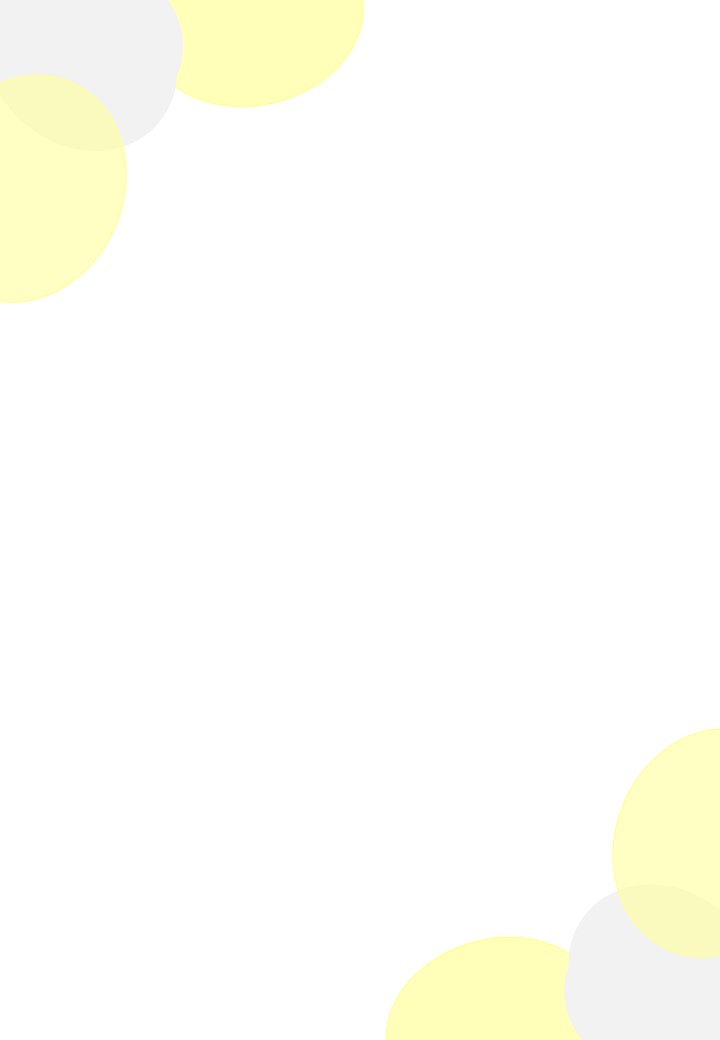 世田谷区おでかけひろば「ほっと一息事業」
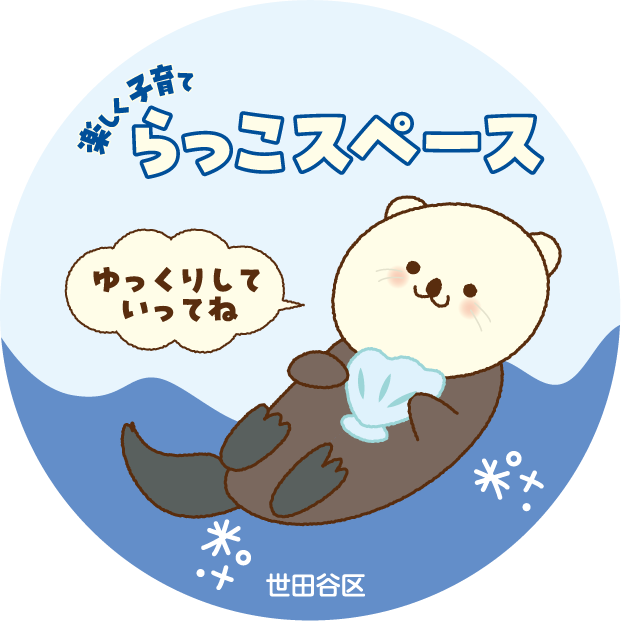 寝不足なので、
少し寝たい
スタッフに
ゆっくり話を
聞いてほしい
疲れているので
横になりたい
そんなときは、
らっこスペースをご利用ください
その間、スタッフがちょっとお子さんを見守っています
どうぞ一息ついていってください
対象　世田谷区在住のプレパパ・プレママ、子育て中の保護者
定員　各スペース１組
料金　無料
らっこスペースのルール

〇１回１時間程度を目安に、皆様でゆずり合ってご利用ください

〇らっこスペースでほっと一息している間、お子様は、
　　ひろばスタッフが他のママ・パパと一緒に見守ります。

〇おむつ交換や授乳等、お子様のケアはママ・パパでお願いします。

〇お子さんを預けて外出したいときは、ほっとステイをご利用ください。

〇発熱等、体調が悪いときのご利用はお控えください。
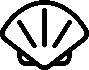 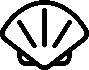 ＊らっこスペース　　＊ほっとステイ
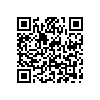 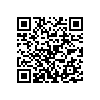 作成：令和7年6月
世田谷区子ども・若者部子ども家庭課
電話　03-5432-2569
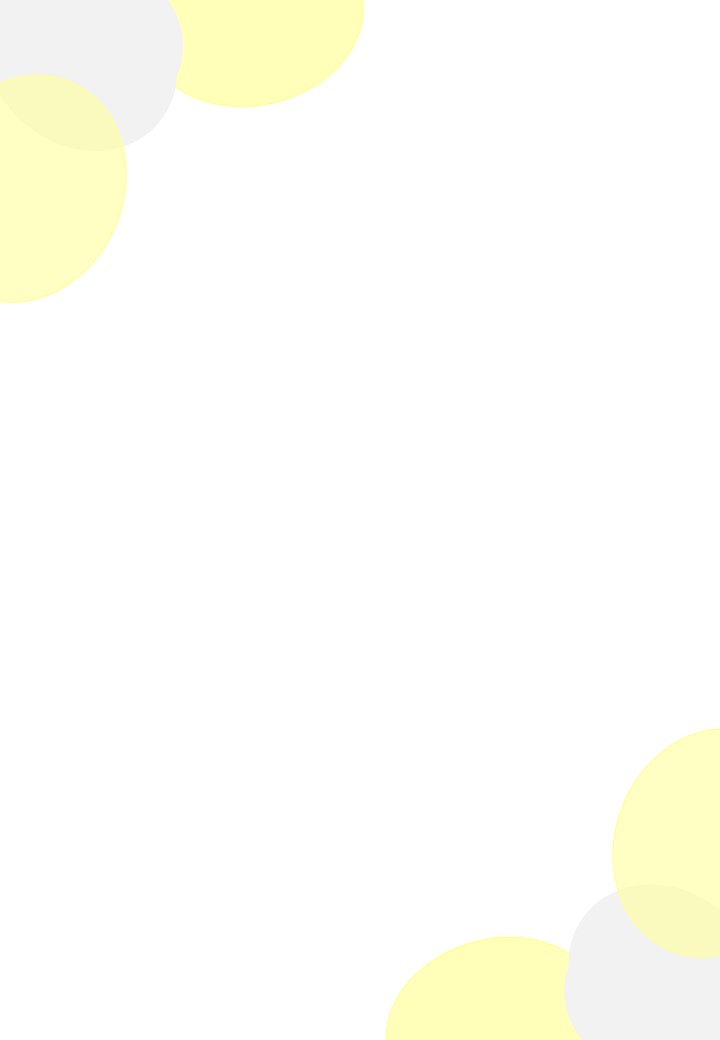 らっこルームは、ひろばとは別のお部屋、らっこスペースは、ひろばの中にあります。
　詳しくは、各施設へお問い合わせください。
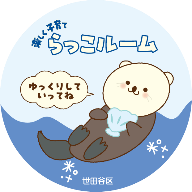 らっこルーム・らっこスペース実施施設
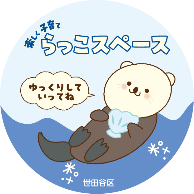 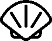 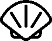